Research Problem & Statement
Scientific Research Broadly Defined
Science is an objective, logical, and systematic method of analyzing and explaining phenomena, devised to permit the accumulation of reliable knowledge.

The product of science is knowledge
The Process of Science
The process of science begins with speculation, observation, and growing understanding of some idea or phenomenon. This understanding is used to shape research questions, which in turn are used to develop hypotheses that can be tested by proof or experimentation. The results are described in a paper, which is then submitted for independent review before (hopefully) being published; or the results are described in a thesis that is then submitted for examination.
--Justin Zobel
Research Project Lifecycle
An individual research project (such as a Ph.D. dissertation) follows a specific life cycle: 
Choose research question/problem; formulate hypotheses
Determine current state of knowledge
Apply appropriate methods to produce research results
To verify the hypotheses
To evaluate the proposed solutions
Write up research results 

Research is not complete until it is written up (and published) – Peer Review is critical!
The Research Problem
It is the cornerstone of any research project
It is what derives the specific research questions to be explored and the hypotheses to be tested
It is situated in the context of existing knowledge
Yet, it highlights a gap in that knowledge that must by filled
It is solvable ….
“Mankind only sets itself such problems as it can solve, since closer examination will always reveal that the problem itself only arises when the material conditions for its solution are already present or in the process of formation.”
-- Karl Marx, 1859
Characteristics of Research Problem
must be stated precisely
must address an important question
must advance existing knowledge 
must be grounded in objective reality
must hint at the possible solutions
must invite one or more research questions
must lead to the formulation of one or more (possibly competing) hypotheses
Characteristics of Research Problems
Research project not for self-enlightenment
Simply comparing 2 data sets or phenomena not sufficient
Simply computing correlations between variables not sufficient
Need to ask why correlation exists
Problems resulting in “yes” or “no” answers not good research problems
Need to focus on the “what” and the “why”
Characteristics of Research Problems
Should be motivated by identifying the context and an existing gap in knowledge
Objectives of research should be part of the statement of the problem
Should include assumptions and delimitations
Examples of poorly stated problems:
Security on wireless devices
Methods for analyzing large data sets
How to formulate an important and useful research problem?
First need to be knowledgeable about your topic of interest
read the current literature - most likely it will tell you what needs to be done
especially workshop and conference papers in the area of research
attend professional conferences
seek the advice of experts
Possible Avenues for Identifying Research Problems
Address the suggestions for future research that other researchers have offered
Replicate a project in a different setting or with a different population
Apply an existing perspective to a new situation or domain
Challenge other research findings
Role of Intuition and Instinct
Often the task of specifying a problem is initiated by an intuition or a vague instinct rooted in observation
“This motivation by belief, or instinct, is a crucial element of the process of science: since ideas cannot be correct when first conceived, it is intuition and plausibility that suggests them as worthy of consideration. That is, the investigation may well have been undertaken for subjective reasons; but the final report on the research, the published paper, must be objective.” 
 					-- Justin Zobel, 2005
A better black box
You are the leader of the industrial research laboratory for International Black Box Inc.
One of your researchers says, “With a little research, I can build a better Black Box.”
Before you approve the project,  what do you want to know?
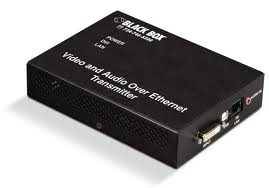 George Heilmeier
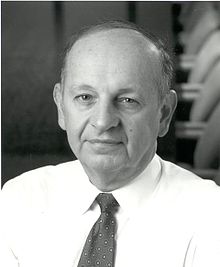 George Harry Heilmeier (May 22, 1936 – April 21, 2014) was an American engineer, manager, and a pioneering contributor to liquid crystal displays (LCDs), for which he was inducted into the National Inventors Hall of Fame. Heilmeier's work is an IEEE Milestone.
Heilmeier's Catechism:
A set of questions that anyone proposing a research project or 
product development effort should be able to answer.[
Heilmeier’s Questions
What are we trying to do (no jargon, please)?
How is it done today and what are the limitations of current practice?
What is new in your approach and why do you think it can succeed?
Assuming success, what difference will it make? Who cares and why should they care?
What are the risks and risk reduction plans?
How long will it take?  How much will it cost?  What are the “mid-term and final exams”?
- George Heilmeier, Personal communication, Dec 7, 2008
Purpose of the Problem Statement
Represents the reasons/motivation behind your proposal (based on the specific domain of study).
It specifies the conditions you want to change or the gaps in existing knowledge you intend to fill (this is the specification of the research problem).
Should be supported by evidence.
Specifies your hypothesis that suggests a solution to the problem. 
Shows your familiarity with prior research on the topic and why it needs to be extended.
Even if the problem is obvious, your reviewers want to know how clearly you can state it.
Guidelines for writing a good abstract/problem statement
All should have the following elements in this order:
State the general case / problem
Describe what others have done
What’s missing / where is the gap in knowledge?
Describe the proposed solution or research objectives/questions
Specify one or more specific hypotheses
Should include specific metrics/measurements
Discuss how their validation addresses the research questions
Specific results (or research design, if it is a proposal)
Find Your Problem
Your assignment: submit a clear, precise statement of a computer science research problem (an abstract for your research proposal).
Guidelines:
Problem is stated in complete, grammatical sentences
Must contain the elements described in guidelines for writing abstracts/problems statements (previous slide)
It includes one or more specific hypotheses
It is clear how the area of study will be delimited or focused
It is more than a simple exercise in gathering information, answering a yes/no question or making  simple comparisons
Includes a discussion of metrics,  methods and experiments to verify the hypotheses
Also complete the worksheet on pp. 60-61 of Practical Research.
Refine Your Problem Statement
1. Complete the checklist on page 50 of Practical Research.
2. Think about sub-problems and further delineate your statement.
3. Start completing the checklist on pp. 60-61, then go back to your problem statement/abstract and revise as necessary.
Hypotheses
Tentative propositions set forth to assist in guiding the investigation of the problem or to provide possible explanation for the observations made
Examples of Hypotheses
Error-based pruning reduces the size of decision trees (as measured in the number of nodes) without decreasing accuracy (as measured by error rate)
The use of relevance feedback in an information retrieval system, results in  more effective information discovery by users (as measured in terms of time to task completion)
The proposed approach for generating item recommendations based on association rule discovery on purchase histories results in more accurate predictions of future purchases when compared to the baseline approach.
[From a recent Google experiment] Longer documents tend to be ranked more accurately than shorter documents because their topics can be estimated with lower variance.
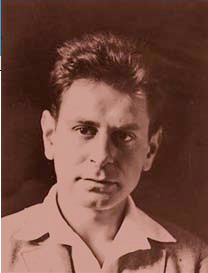 Falsifiability
Popper’s “Conjectures and Refutations”
Confirmations of theories are usually easy to find when sought
True confirmations should be surprising – unenlightened by the theory, we should have expected an event which was incompatible with it
Good scientific theories are prohibitions – they forbid certain things from happening. The more they forbid the better they are.
A theory which is not refutable by any conceivable event is not scientific. Irrefutability is not a virtue, but a vice.
Falsifiability
“No amount of experimentation can ever prove me right; a single experiment can prove me wrong.”
                               

                                   -- Albert Einstein
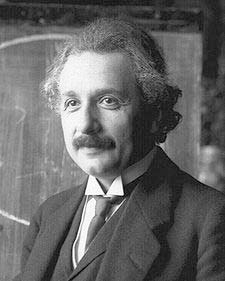 “The intensity of the conviction that a hypothesis is true has no bearing on whether it is true or not.”
P.B. Medawar
Advice to a Young Scientist
“The great tragedy of science, the slaying of a beautiful hypothesis by an ugly fact.”
T.H. Huxley
Biogenesis and Abiogenesis
Falsifiability
Falsifiability is the logical possibility that an assertion can be shown to be false by evidence
Does not mean “false.” Instead, if a falsifiable proposition is false, its falsehood can be shown by experimentation, proof, or simulation.
There are different degrees of falsifiability
What make a hypothesis unfalsifiable?
Vagueness – theory does not predict any particular experimental outcome
Complexity/Generality – theory “explains” any experimental result
Special pleading – traditional experimental methods are claimed not to apply
Examples of Problem Statements
MoJo: A Distance Metric for Software Clustering

The software clustering problem has attracted much attention recently, since it is an integral part of the process of reverse engineering large software systems. A key problem in this research is the difficulty in comparing different approaches in an objective fashion. [Ed: Needs to say in more detail what the difficulty is]  
We propose a metric that calculates a distance between two partitions of the same set of software resources. We hypothesize that this metric can be used to effectively evaluate the similarity of two different decompositions of a software system.  We begin by introducing our model and presenting a heuristic algorithm that calculates the distance in an efficient fashion. We evaluate the performance of the algorithm and the effectiveness of the metric….

[Ed: Need to say more about the experiments and how they might be used to validate the hypothesis]
Task-Oriented Pattern Discovery for Predictive Web User Modeling

An essential task in building personalized and adaptive systems is the development of predictive models for user behavior. Existing approaches tend to generate shallow patterns which do not capture the full complexity of users' online behavior such as changes in preferences or contexts. To better capture users' underlying interests or information needs, we introduce the notion of  “task”. A task is a set or sequence of actions which are likely to be performed commonly by users in order to meet a specific information need or perform a specific function. We hypothesize that patterns discovered at the task level can provide a better understanding of users' underlying interests, which in turn, can lead to more accurate predictive models.  We propose an approach based on probabilistic latent variable modeling to automatically discover task-level patterns from users’ navigation data. We will perform experiments on real Web navigation data to validate that the proposed approach results in more accurate and flexible predictive models. [Ed: Need more on metrics and experimental design]
Personalization in Folksonomies Based on Tag Clustering

Collaborative tagging systems, sometimes referred to as “folksonomies,” enable Internet users to annotate or search for resources using custom labels (tags) instead of being restricted by pre-defined navigational or conceptual hierarchies. However, the flexibility of tagging results in large numbers of redundant, ambiguous, and idiosyncratic tags which can render resource discovery difficult.  We believe that automatic clustering of tags based on their common occurrences across resources can be used to ameliorate this problem by reducing noise and identifying trends. We propose an approach based on tag clustering to personalize the system’s output to a user based on the user’s past tagging behavior, presenting the users with resources that correspond more closely to their intent.  We hypothesize that this personalized approach will be more effective (measured by average precision and recall) than standard non-personalized search using tags as queries. We validate this claim using data from two real collaborative tagging Web sites.  [Ed: Need to say more about the experimental approach]
Bias Amplification in AI-Based Algorithms for Personalized 

With the growing influence of data-driven personalization algorithms on our daily decisions, there has been a shift of focus in research from model accuracy to other socially-sensitive concerns such as diversity, fairness, and bias mitigation. Studies have shown that optimization that enhances predictive accuracy may have the unwanted side effect of perpetuating or even amplifying existing biases in data used to train the predictive models. Our main goal in this research is to study how different machine learning algorithms used in personalized recommender systems propagate or amplify existing preference biases in the input data. We introduce the notion of bias disparity to measure bias propagated by different algorithms with respect to the preferences of specific user groups such as men or women towards specific item categories such as different news categories, movie genres, or job types. We will conduct extensive experiments using existing data sets used for training recommendation algorithms to measure the impact of bias propagation by different algorithms on groups of users and on the system as a whole. If successful, our findings could be used by system designers in determining the choice of algorithms and parameter settings in critical domains to prevent discriminatory behavior by the system, or in situations where there is a danger of amplifying biases in user preferences leading to the “rabbit-hole effect.”